Содержание и структура международного движения Абилимпикс
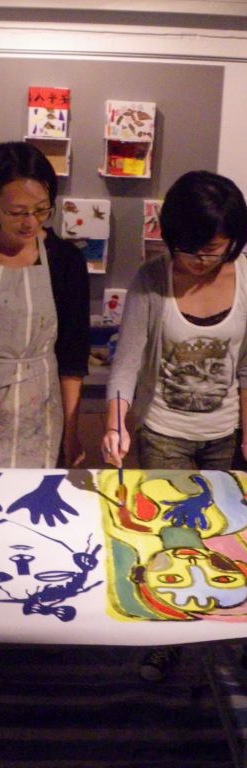 История движения Abilympics
Abilympics основано в 70-х годах в Японии. 

Охватывает широкий спектр workskill деятельности по поддержке трудоустройства людей с ограниченными возможностями. 

Международным органом движения является международная Abilympic Федерация (МАФ), штаб-квартира в Японии.
Абилимпикс – международное движение, основной деятельностью которого является проведение конкурсов профессионального мастерства для людей с инвалидностью с целью их профессиональной ориентации и содействия в трудоустройстве
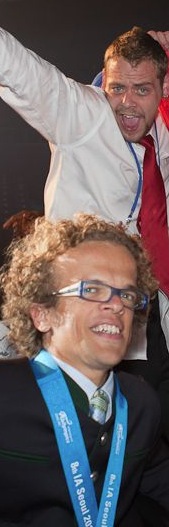 История движения Abilympics
1981г. - первая международная Abilympics в Токио (Япония)
1985г. - Вторая международная Abilympics в Боготе (Колумбия)

Учреждена международная Abilympic Федерация (МАФ) 

Абилиады проводятся раз в четыре года в разных странах:
 Гонконг – 1991г.
 Австралия (Перт) – 1995г.
 Чехия (Прага) – 2000г.
 Индия (Нью – Дели) – 2003г.
 Япония (Shizuoka) – 2007г.
 Южная Корея (Сеул) – 2011г.
 Франция (Бордо) – 2016г. 
- Китай – 2020г.
Участие сборной России на IX Международном чемпионате Абилимпикс
Сборная России состояла из участников с разной категорией инвалидности - по слуху, по зрению, в следствии психических заболеваний, с нарушениями опорно-двигательного аппарата. 
19 участников, в 14 профессиональных компетенциях 
Три бронзовые медали
Общекомандное место - 10
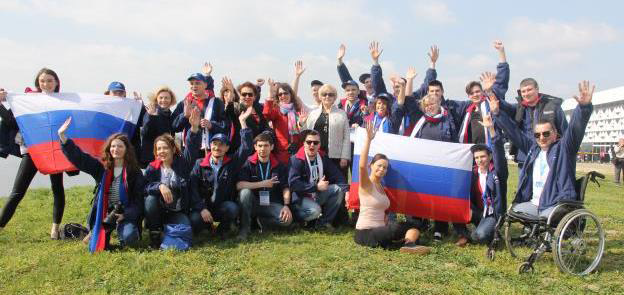 Международная Федерация Абилимпикс (International Abilympic Federation)

Цель – повышение стандартов профессиональной подготовки инвалидов по всему миру

56 организаций
46 стран
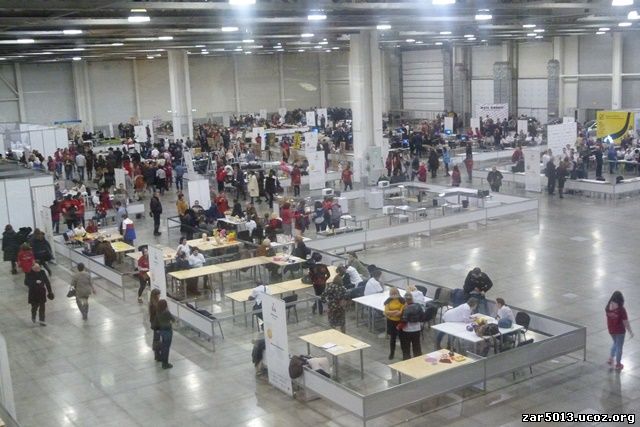 Задачи:
мотивация, социализация и трудоустройство людей с инвалидностью через раннюю профориентацию и популяризацию рабочих профессий
удовлетворение потребности рынка региона в рабочей силе через привлечение квалифицированных кадров из числа людей с инвалидностью
проведение Чемпионатов в регионах как инструмент создания новых оборудованных рабочих мест для инвалидов
создание экспертного сообщества
экспертная оценка безбарьерной среды
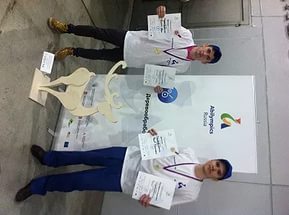 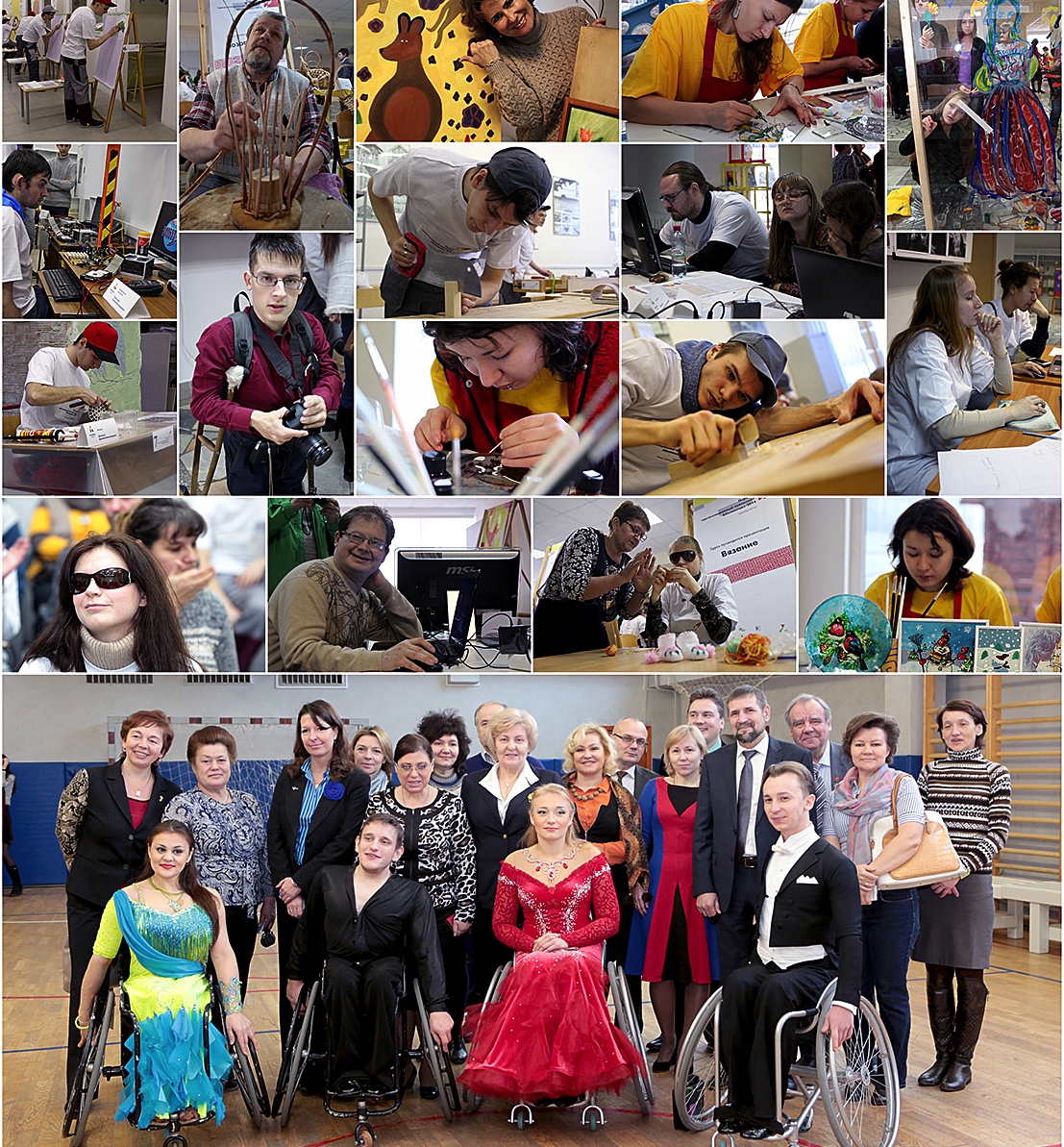 7 декабря 2014 в Москве  -Первый Презентационный чемпионат Абилимпикс


4-6 декабря 2015г. – 
Первый Национальный чемпионат «Абилимпикс - Россия»
Направления реализации движения Абилимпикс в России:
Актуальное практикоориентированное методическое обеспечение движения Абилимпикс 

2. Система сетевого взаимодействия образовательных организаций профессионального и высшего образования, работодателей и международных организаций

3. Система регулярных соревнований профессионального мастерства

4. Система распространения движения Абилимпикс

5. Система мотивации образовательных организаций общеобразовательного, профессионального и высшего образования к внедрению движения Абилимпикс
«Концепция проведения конкурсов «Абилимпикс» по профессиональному мастерству среди инвалидов и лиц с ограниченными возможностями здоровья на 2018 – 2020 годы»

Распоряжение Правительства Российской Федерации от 26 февраля 2018 года № 312-р 

- Государственная программа Российской Федерации «Доступная среда» на 2011 - 2020 годы, утверждена Постановлением Правительства РФ от 1 декабря 2015 г. № 1297 

- Государственная программа Российской Федерации «Развитие образования», утверждена Постановлением Правительства РФ от 26 декабря 2017 г. № 1642
Порядок организации и проведения конкурсов «Абилимпикс» в Российской Федерации
Условия участия в конкурсах «Абилимпикс»
«школьники» - физические лица с инвалидностью и/или ограниченными возможностями здоровья, обучающиеся по программам основного общего и среднего общего образования в возрасте от 14 лет;
«студенты» - физические лица с инвалидностью и/или ограниченными возможностями здоровья, обучающиеся по программам профессионального обучения, среднего профессионального и высшего образования;  
«специалисты» - физические лица с инвалидностью в возрасте до 65 лет, в том числе выпускники образовательных организаций среднего профессионального и высшего образования, трудоустроенные или нуждающиеся в трудоустройстве специалисты
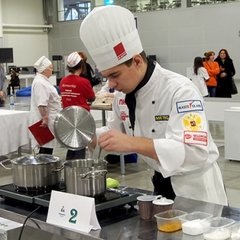 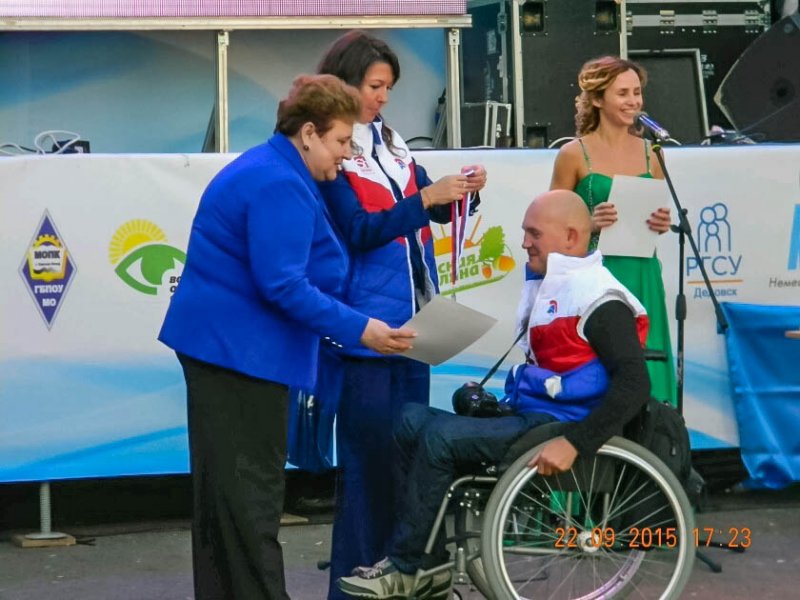 Нозологические группы участников:

- с физическими недостатками;
- с нарушениями слуха;
- с нарушениями зрения;
- с нарушениями работы внутренних органов
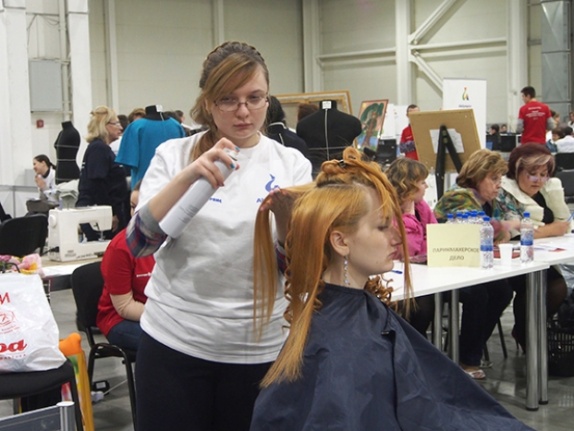 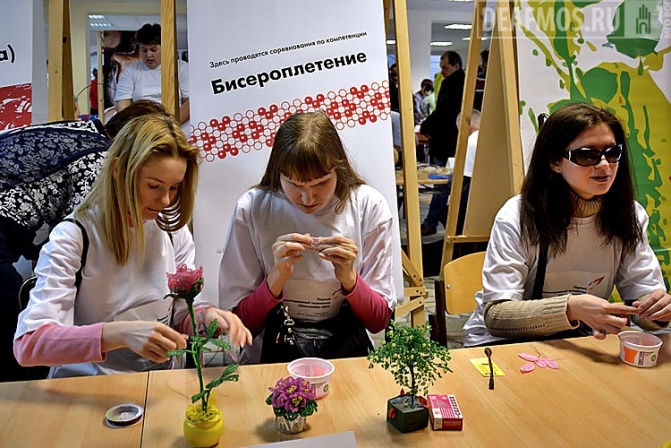 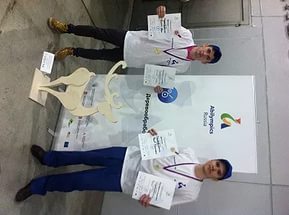 Организационная структура системы конкурсов «Абилимпикс»
На федеральном уровне создаются:

организационный комитет
рабочая группа 
координационный совет работодателей 
совет по компетенциям 
национальный центр «Абилимпикс»
Организационная структура в регионе
Порядок организации и проведения конкурсов «Абилимпикс» в субъектах Российской Федерации
Перечень компетенций определяется на основе структуры регионального рынка труда и подготовки кадров в регионе

Региональный чемпионат «Абилимпикс» считается состоявшимся, если:
- соревнования были организованы и проведены не менее чем по 10 компетенциям с участием не менее 5 участников по каждой компетенции
- не менее 5 соревновательных компетенций регионального чемпионата соответствуют компетенциям Национального чемпионата
Требования к экспертам конкурса «Абилимпикс»

- активное участие в подготовке и проведения чемпионата, разработке КЗ,
- знание и соблюдение регламента и другой официальной документации,
- беспристрастность, объективность, справедливость,
- высокие моральные принципы, 
- стаж работы не менее 5 лет, опыт работы с людьми с инвалидностью не менее 2 лет, либо специальное обучение в рамках программы чемпионата
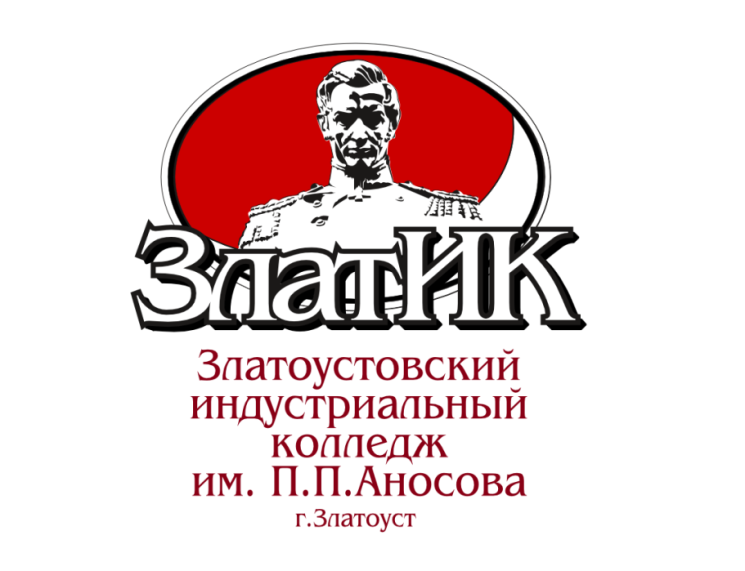 Государственное бюджетное профессиональное образовательное учреждение «Златоустовский индустриальный колледж им. П.П. Аносова»
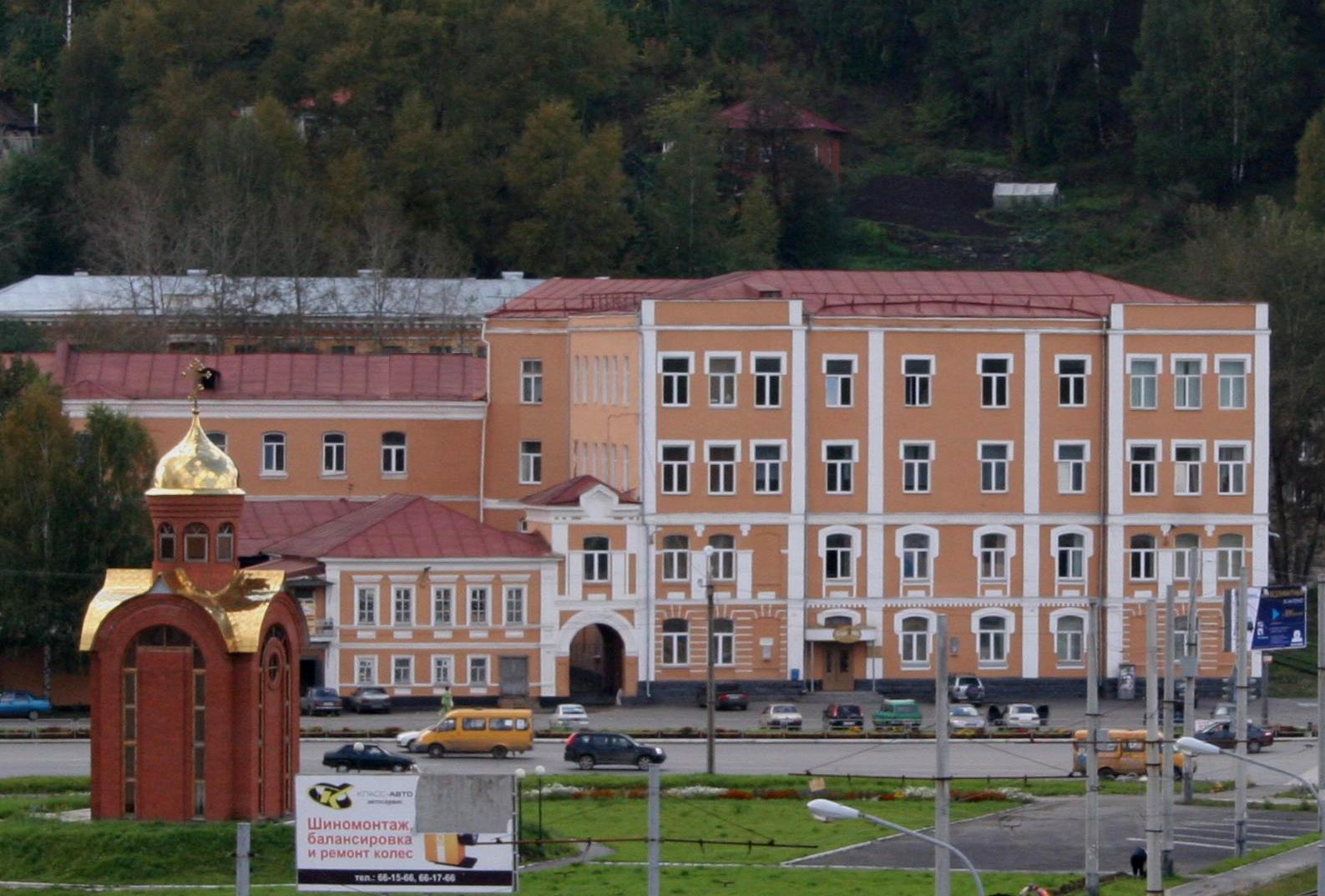 Челябинская обл.
г. Златоуст
ул. Таганайская, 2
телефон: 8 (3513) 62-20-63
E-mail: zlatik@anosov.ru
сайт: http://www.anosov.ru